Miss Thomas’ Collective Worship
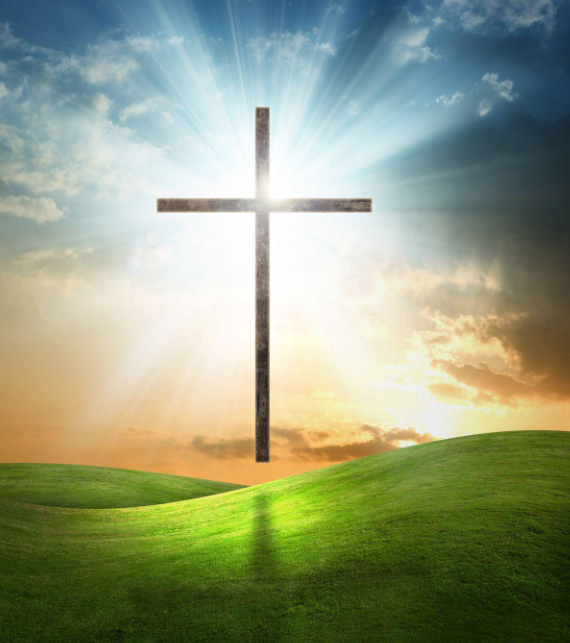 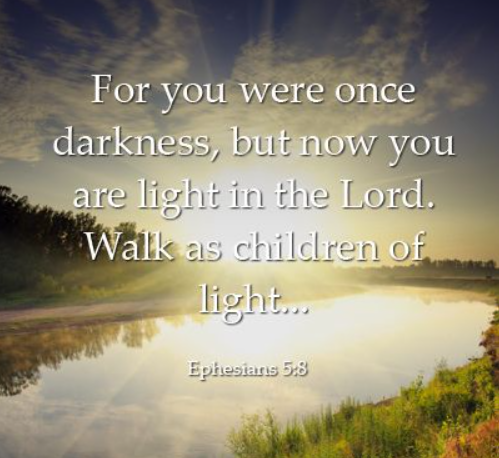 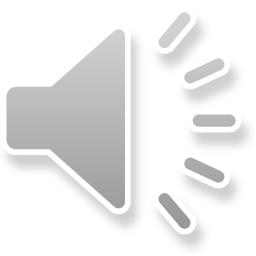 Tuesday 27th April 2021
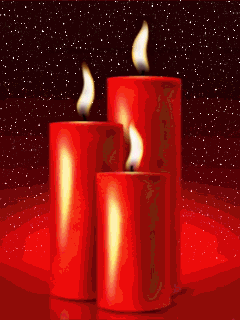 Let’s move into the presence of the lord, in the name of

God the Father,

God the Son &

God the Holy Spirit.
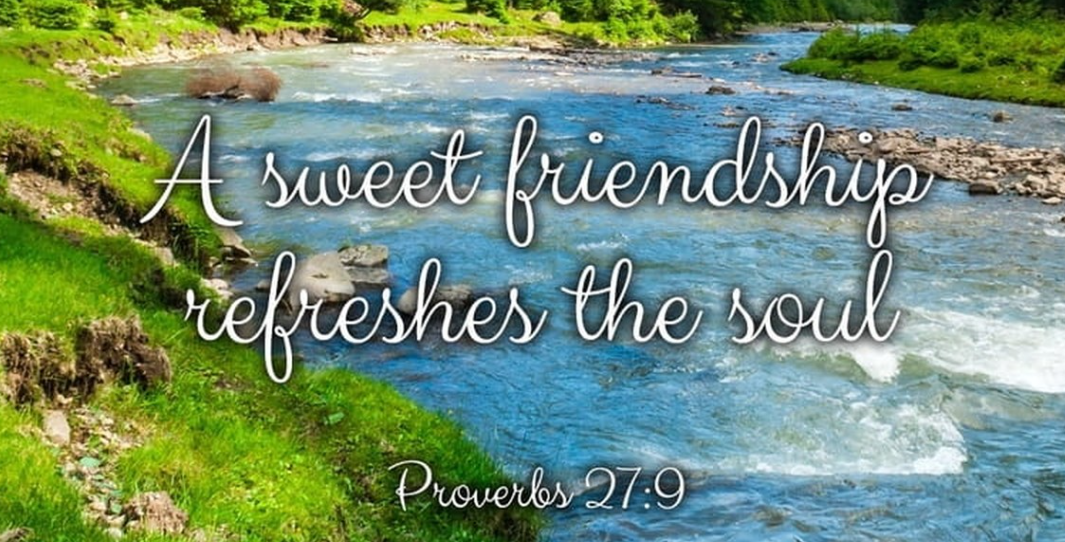 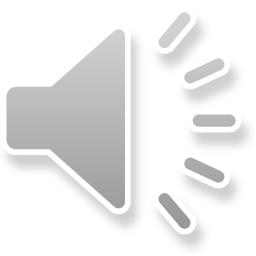 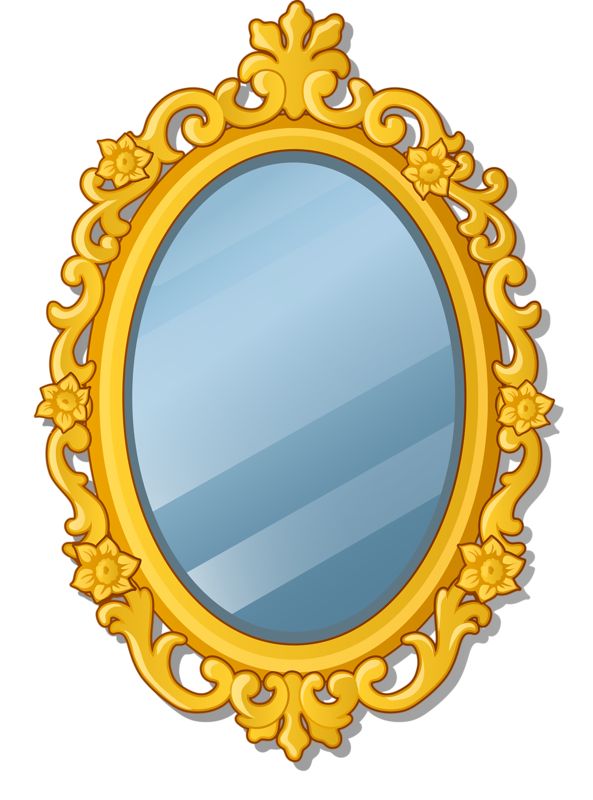 Let’s reflect…
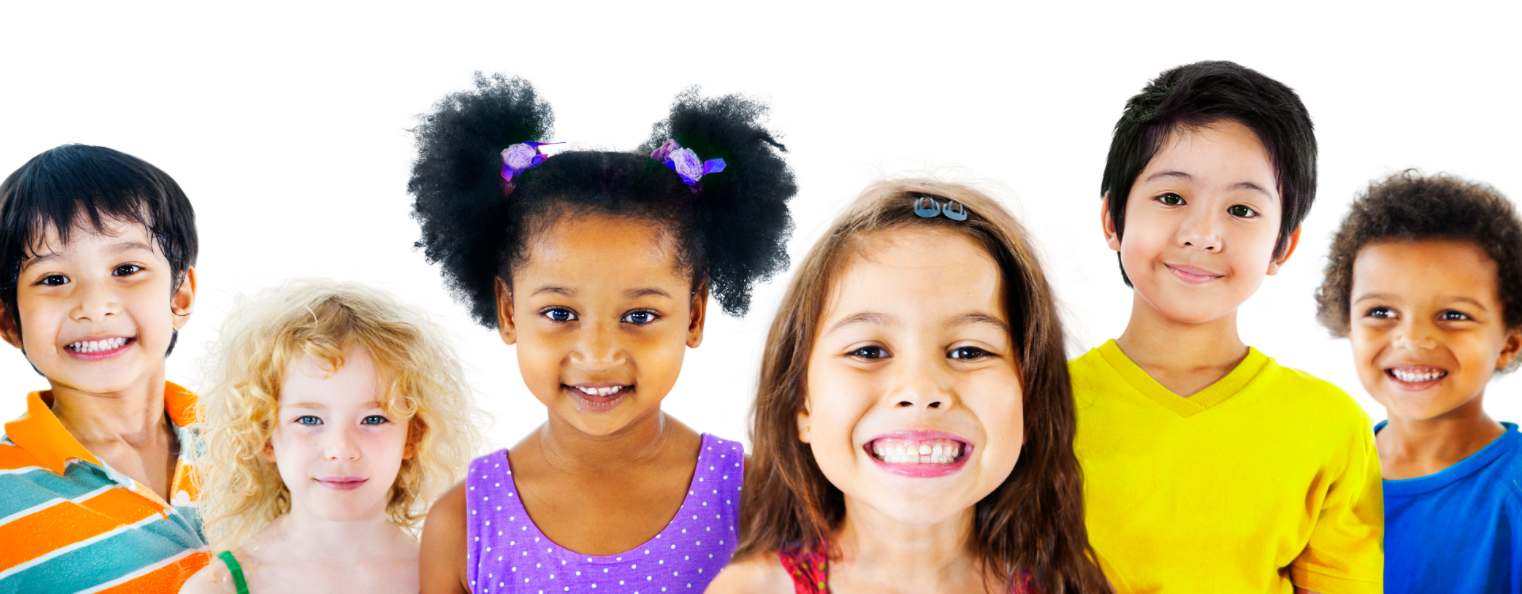 Friendship
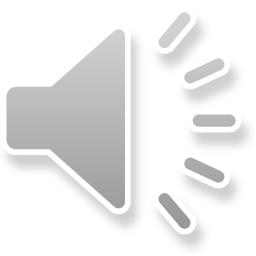 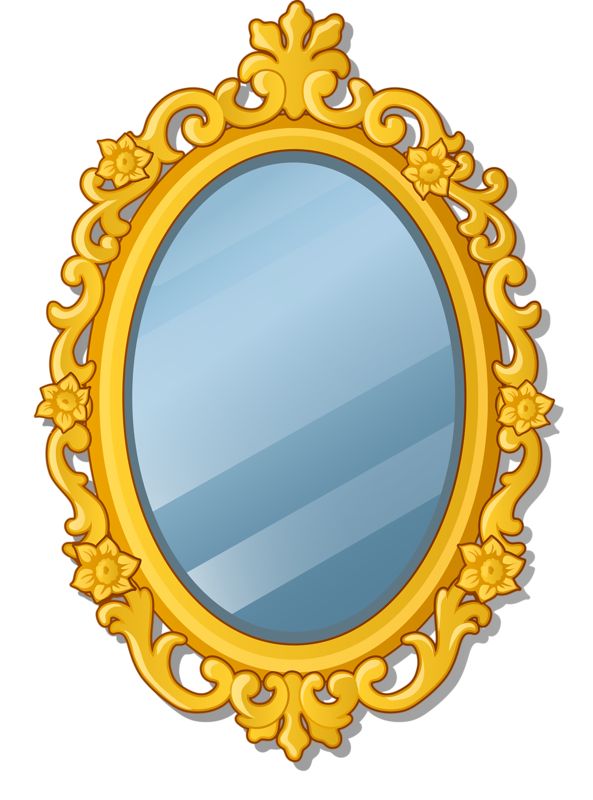 Let’s reflect…
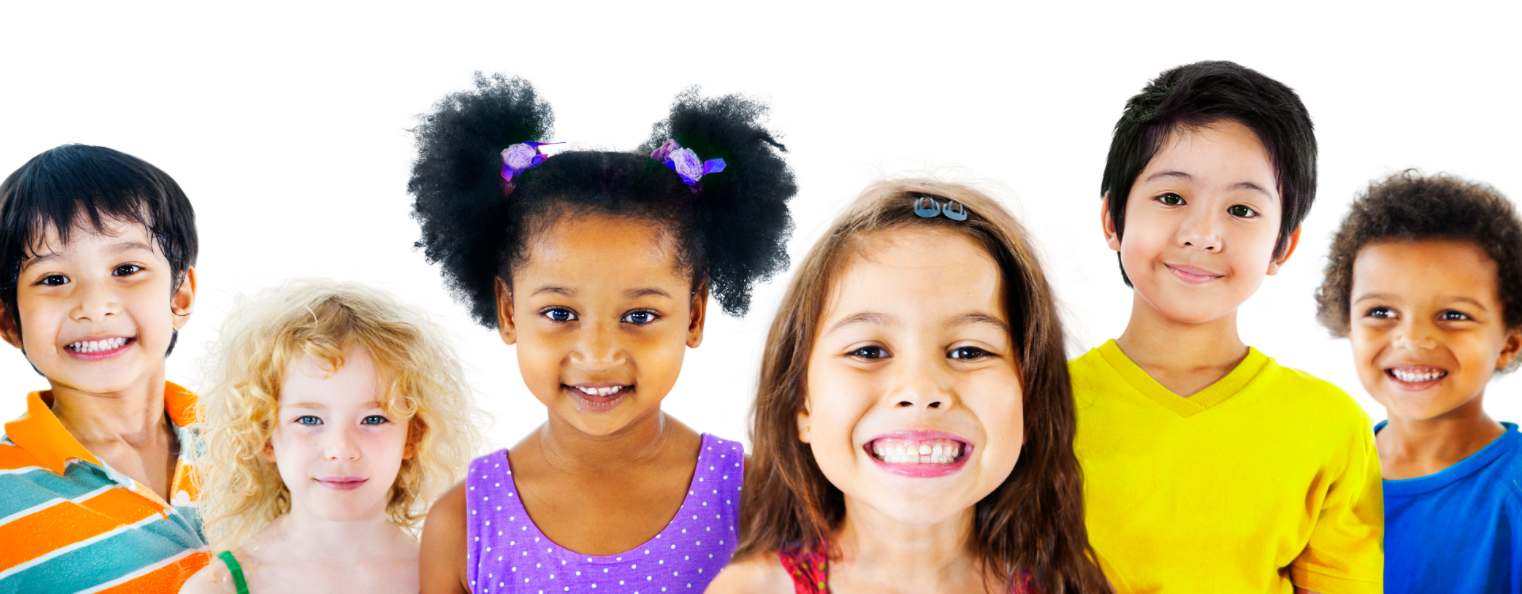 Be ready,
Be respectful,
Be safe
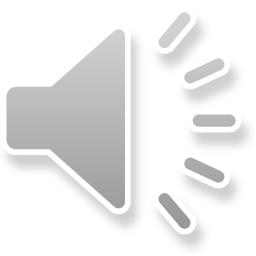 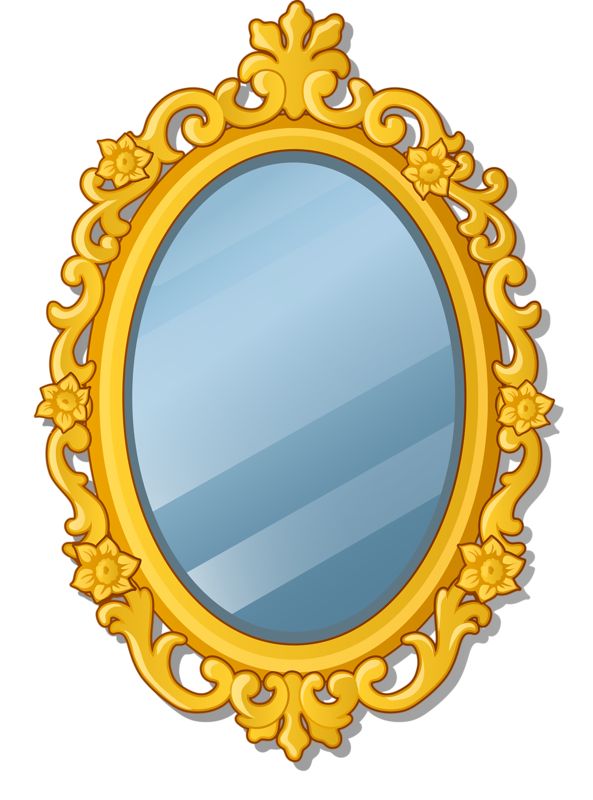 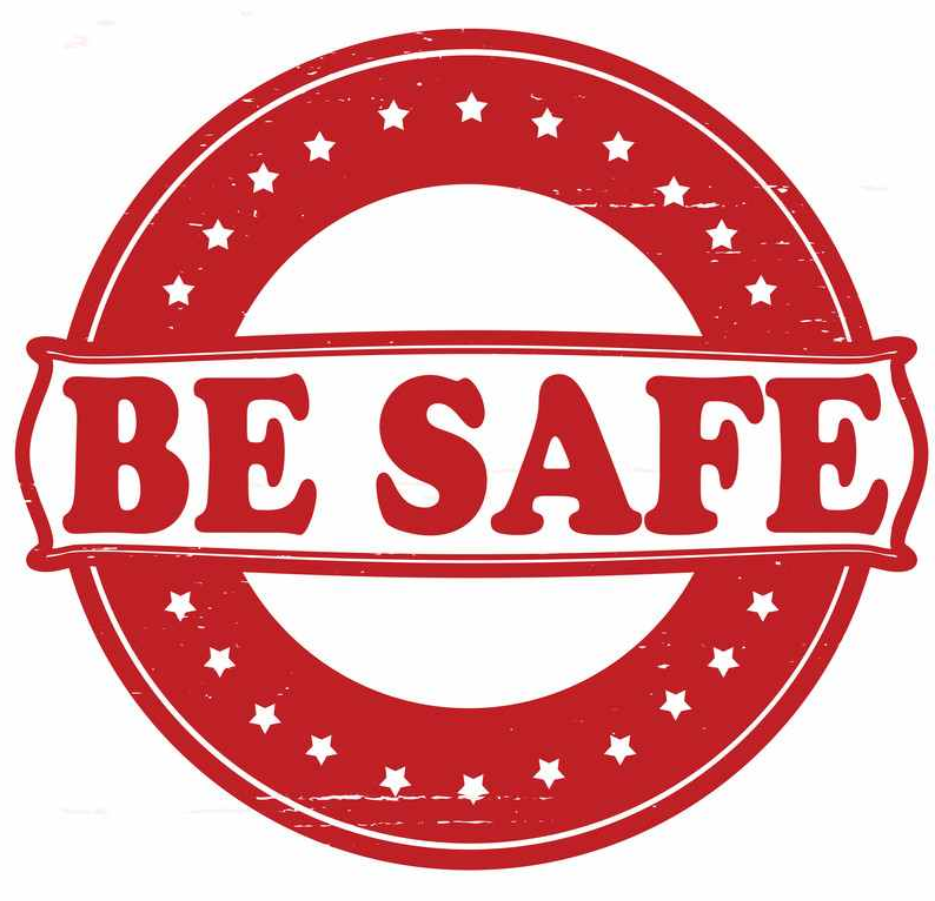 Let’s reflect…
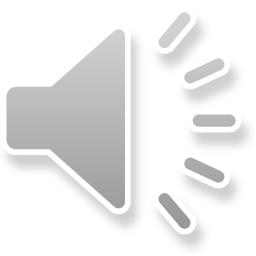 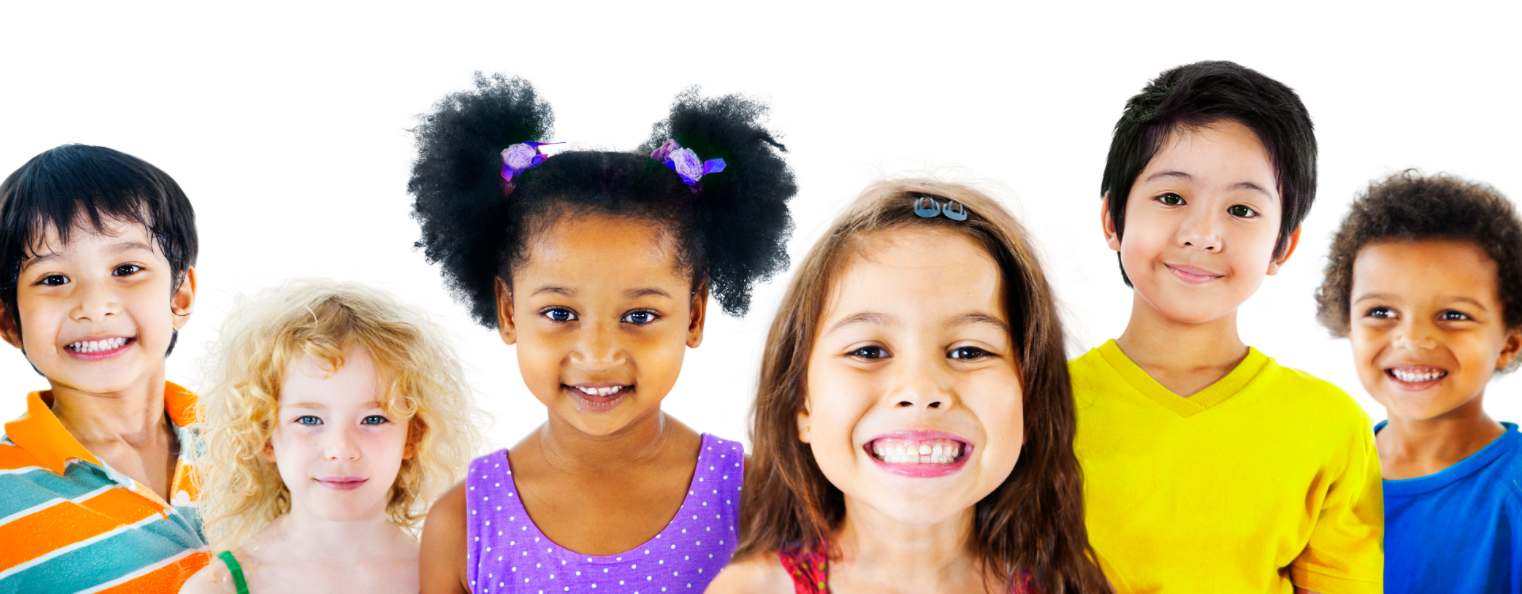 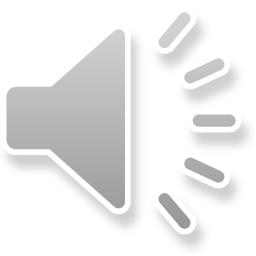 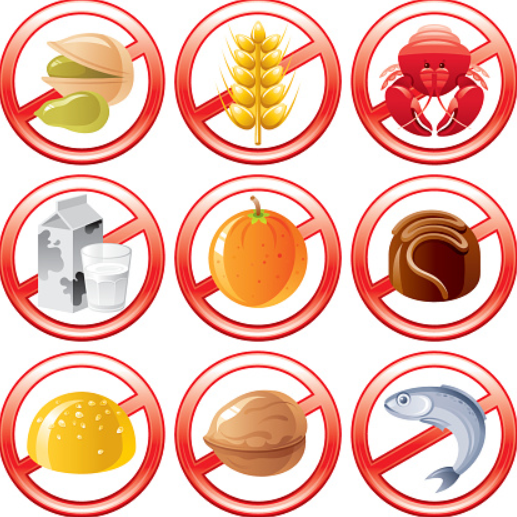 Allergy
Awareness
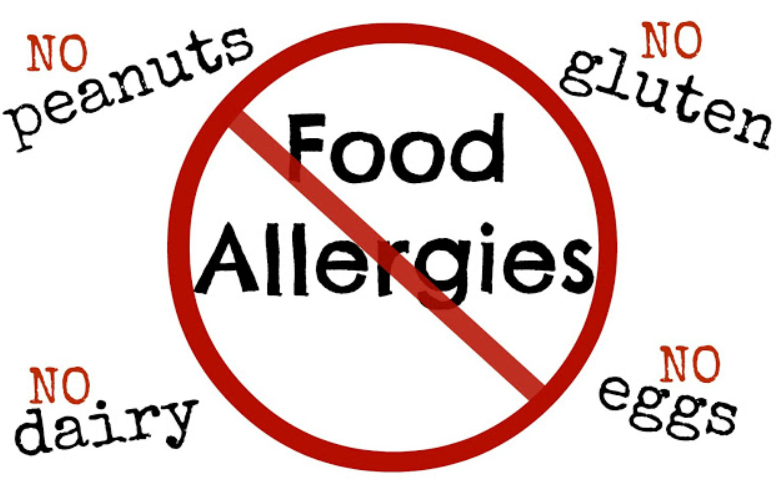 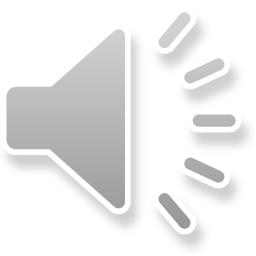 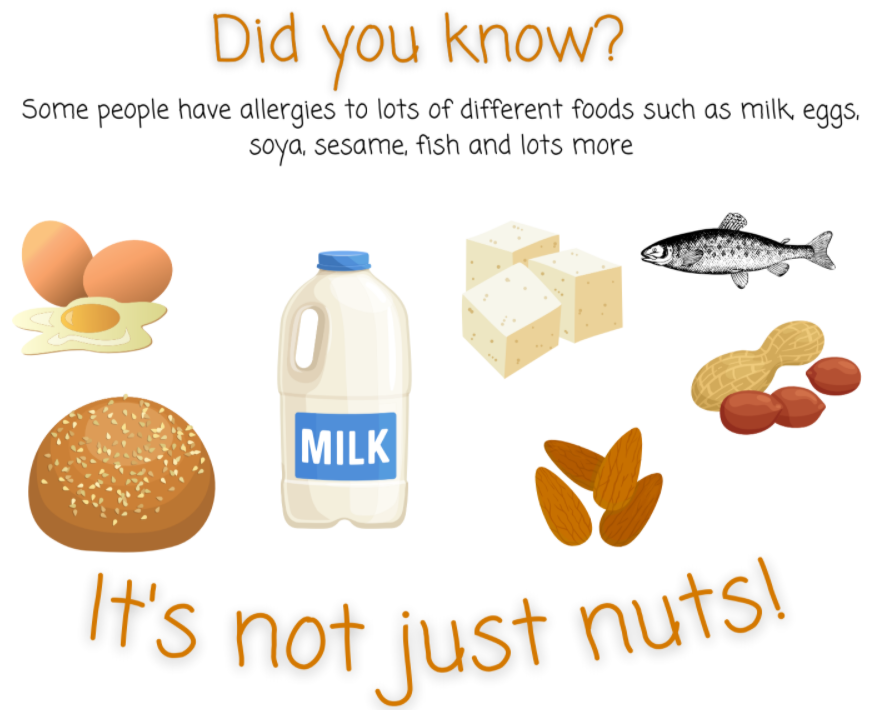 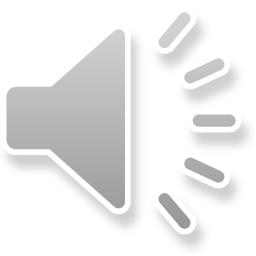 https://youtu.be/-ulwsiGR364
What can you do to help children and adults with allergies in our school or community stay safe?
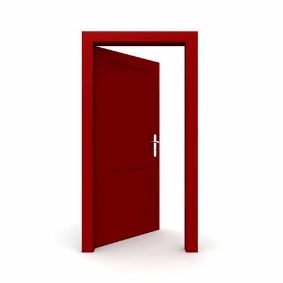 Philippians 2:4Each of you should look not only to your own interests but also to the interests of the others. Don’t look out only for your own interests, but take an interest in others, too.
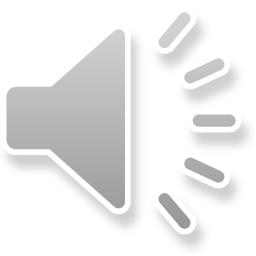 Dear God,

Thank you for blessing us with friends who look out for us,

Help us to stay safe and keep one another safe.

Help us to be kind like Jesus and spread His love.

In Jesus’ Name,

Amen.
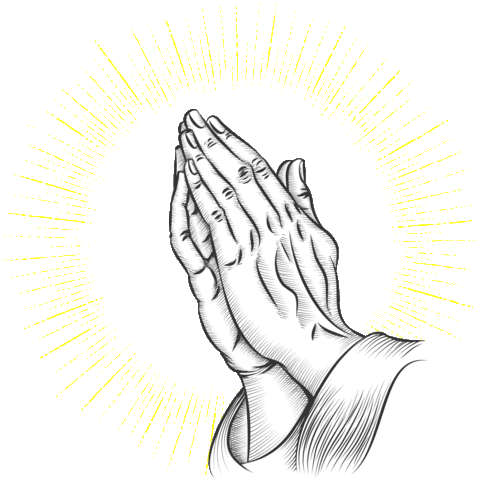 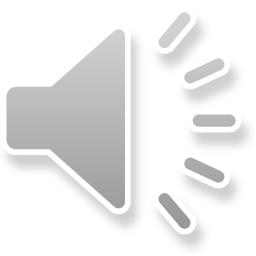 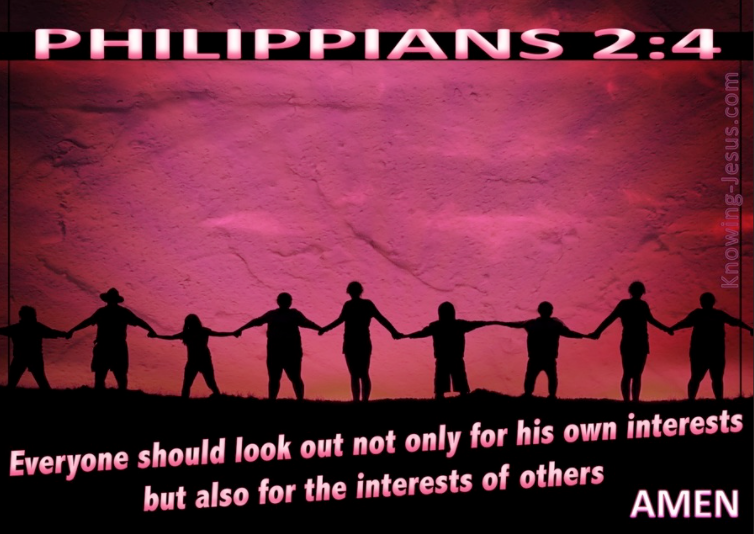